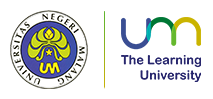 Skema dan Alur Sertifikasi

Wahyu Nur Hidayat, M.Pd.
Manajer Sertifikasi
LSP P1 Universitas Negeri Malang
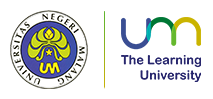 Pokok Bahasan
lsp.um.ac.id
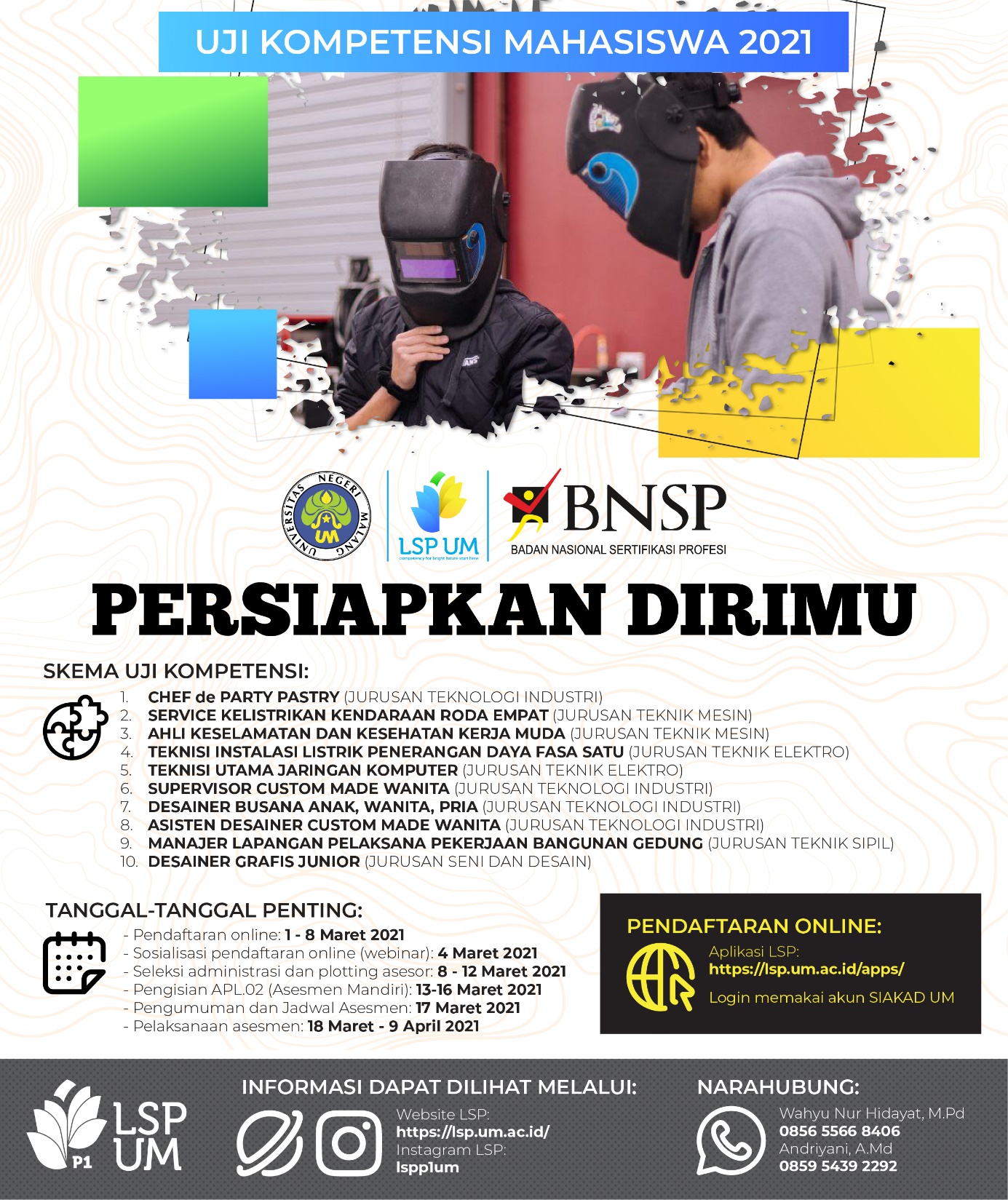 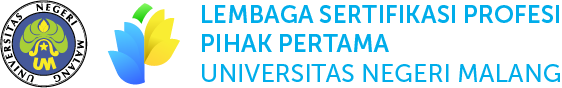 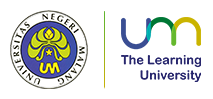 Skema Uji Kompetensi
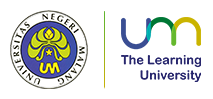 Skema Baru
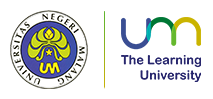 SOP dan Tata Tertib: website lsp
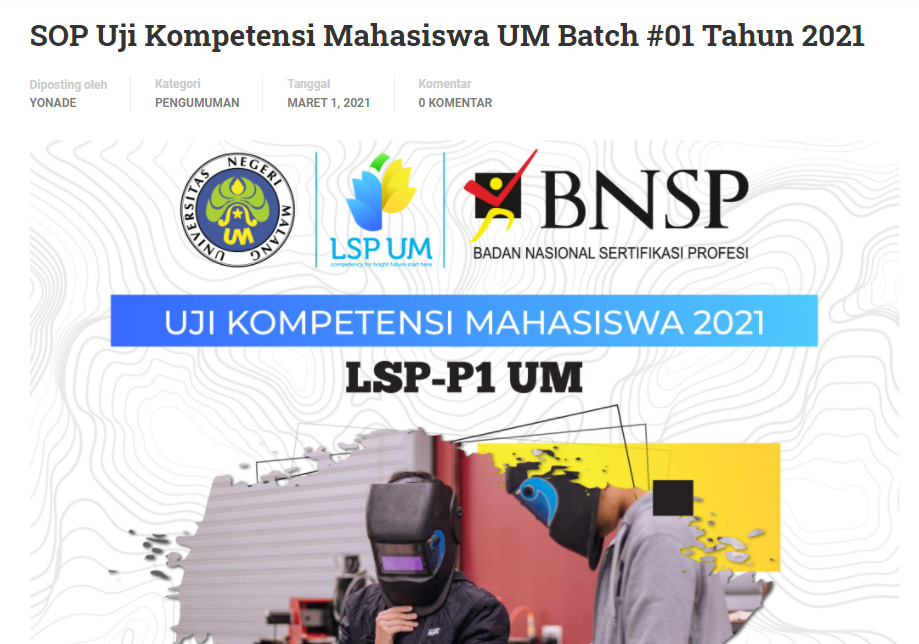 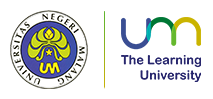 Alur Sertifikasi
Tahap 1: Pendaftaran dan Seleksi Administrasi
Tahap 2: Asesmen Mandiri dan Jadwal Uji Kompetensi
Tahap 3: Uji Kompetensi dan Pengumuman
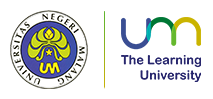 Alur Pendaftaran
Kata Kunci: Menunggu Plotting Asesor
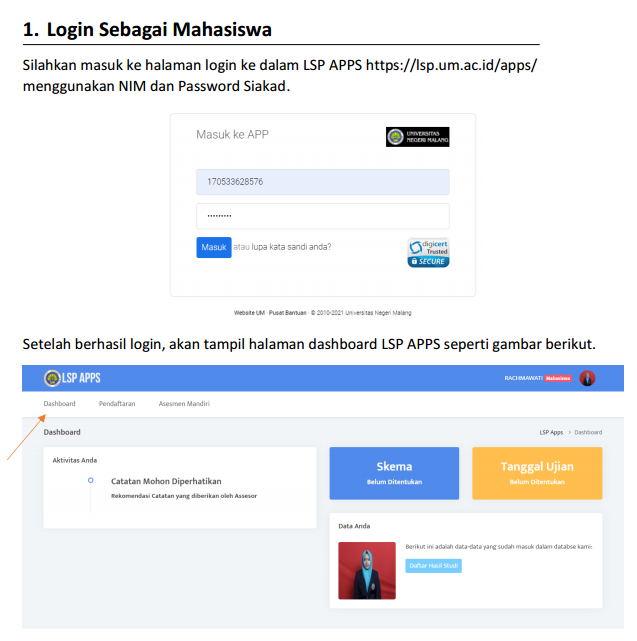 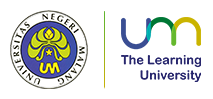 Buka Aplikasi
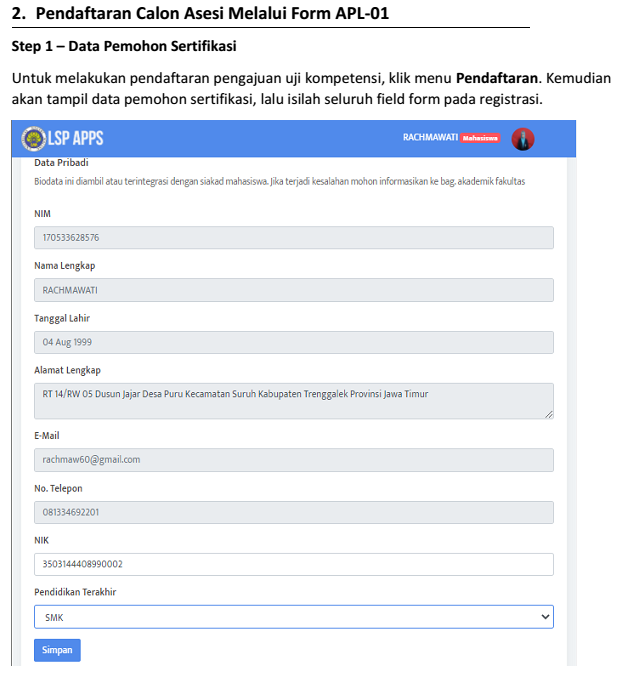 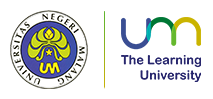 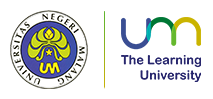 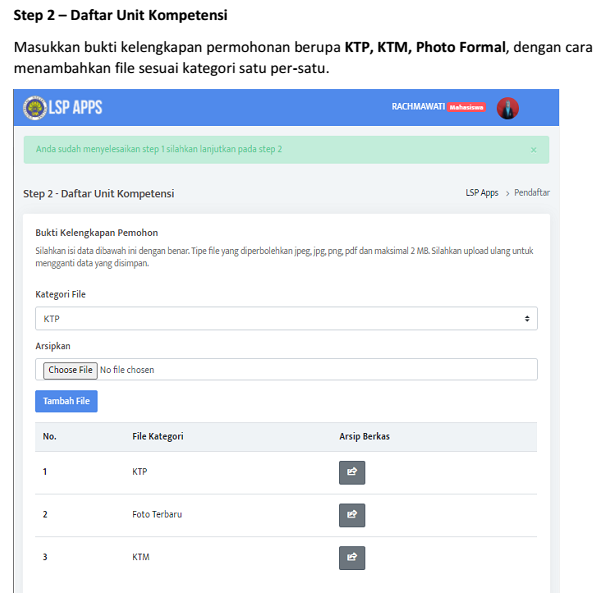 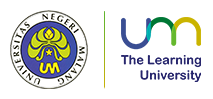 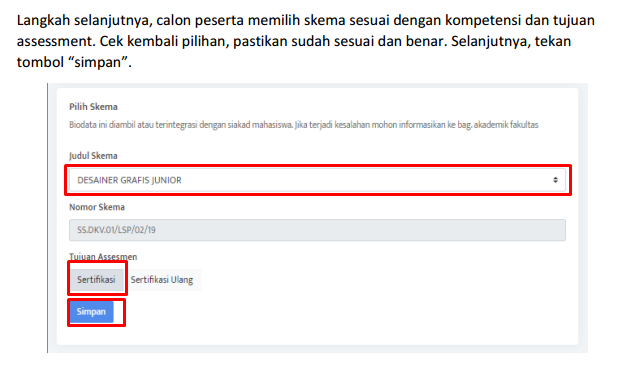 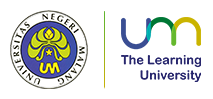 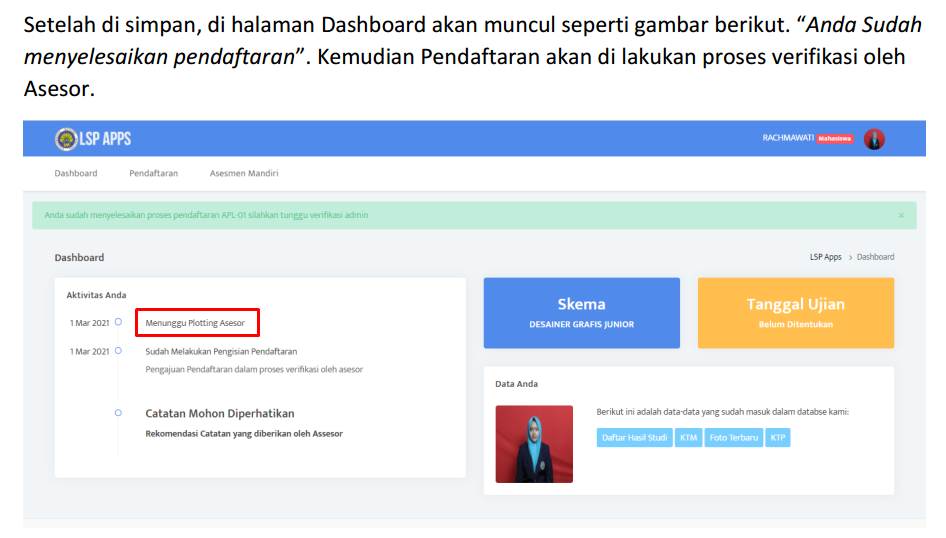 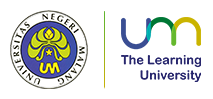 Media Komunikasi
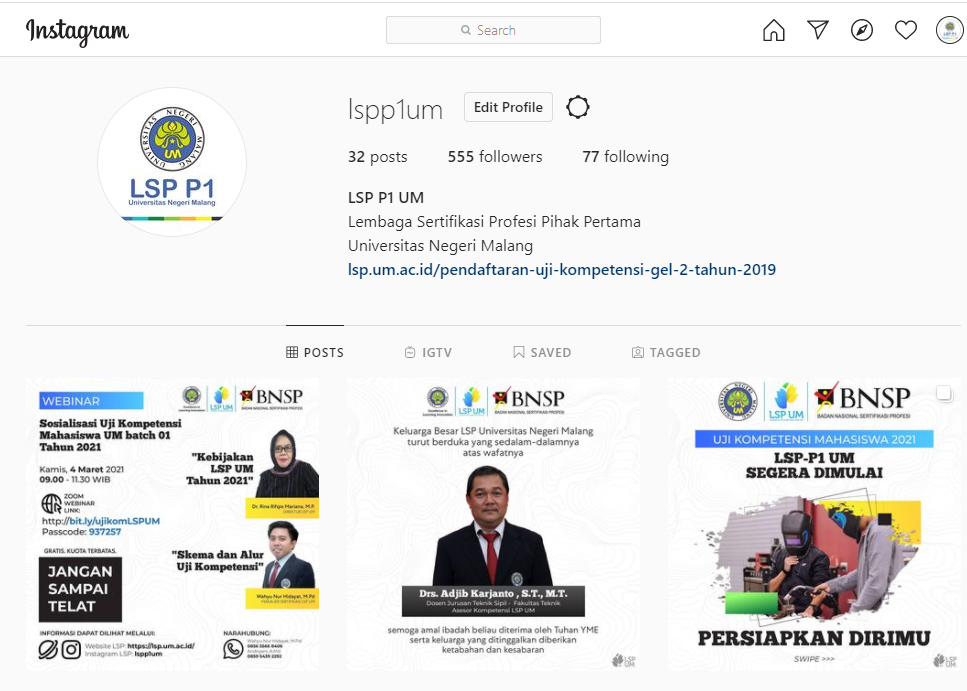 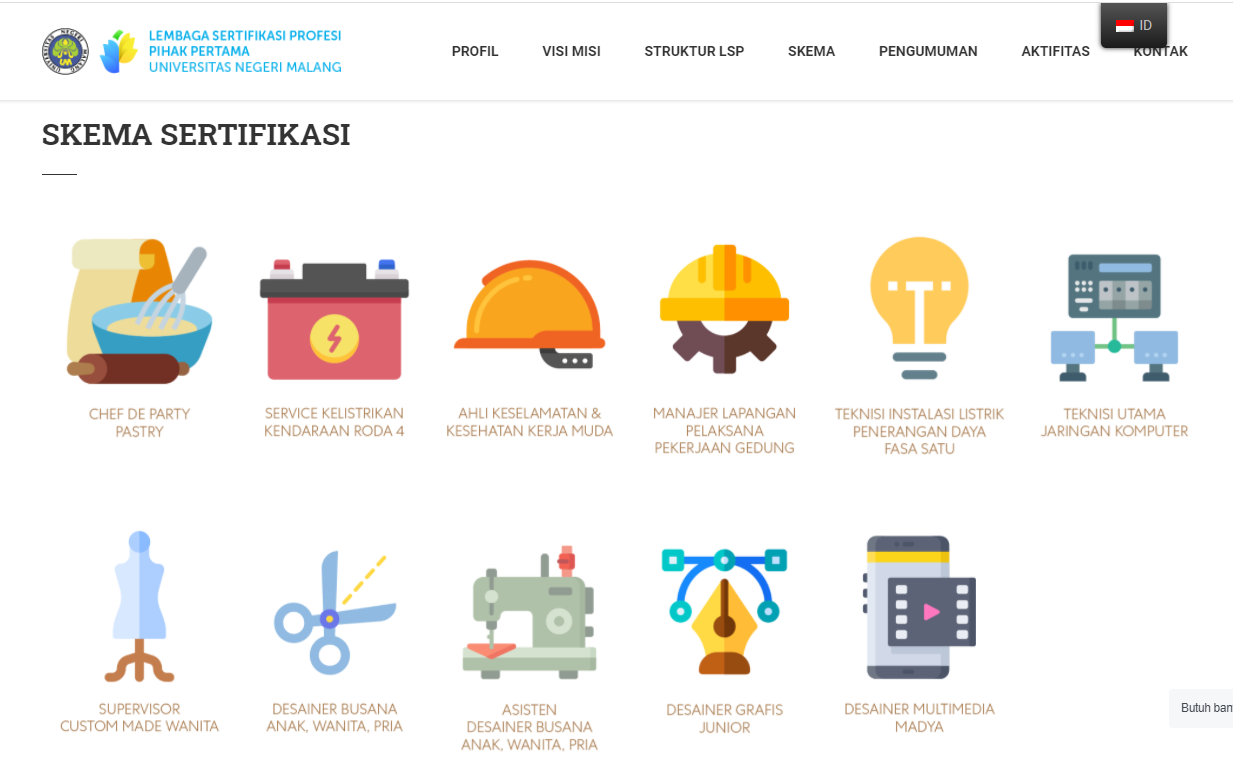 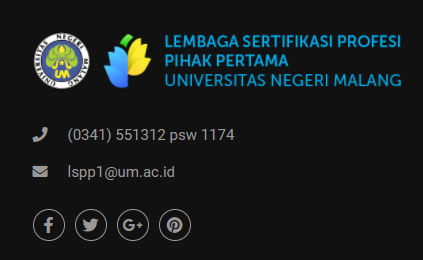 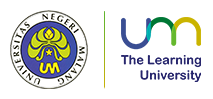 Webiste lsp.um.ac.id
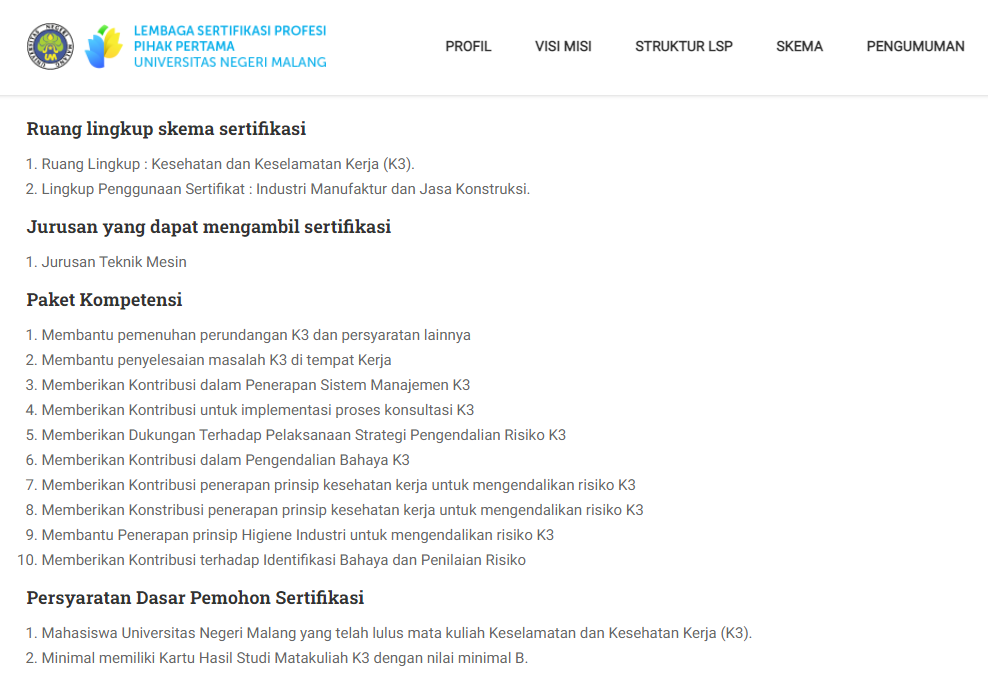 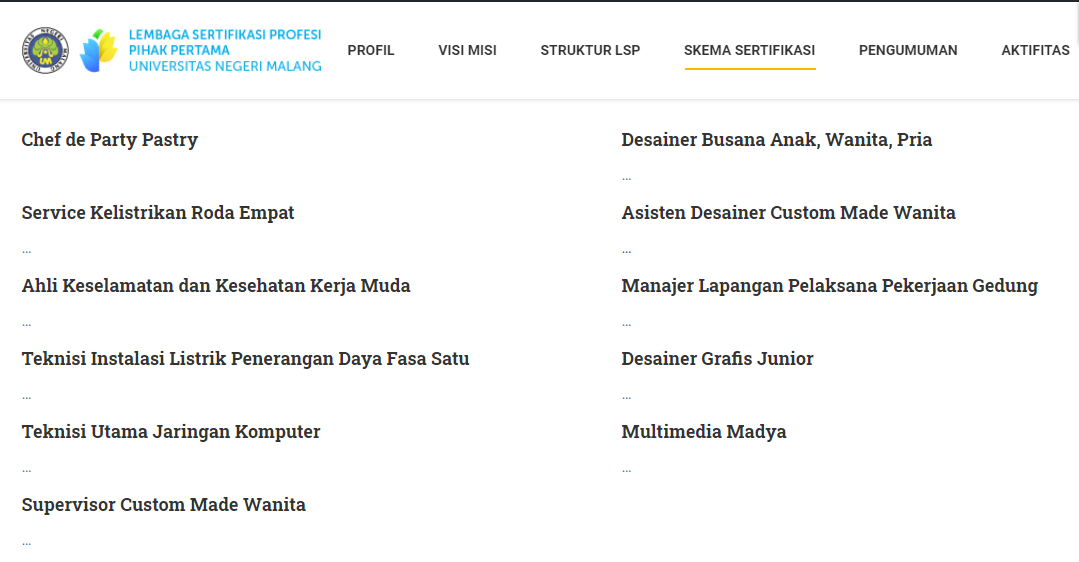 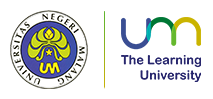 Terima kasih
Email: wahyu.nur.ft@um.ac.id